Purpose of the 2nd letter
2 Peter 2:2  But there were also false prophets among the people, even as there will be false teachers among you, who will secretly bring in destructive heresies, even denying the Lord who bought them, and bring on themselves swift destruction. 2 And many will follow their destructive ways, because of whom the way of truth will be blasphemed.
Who wrote 2 Peter?
Simon  ----  Peter /  Cepha 			(Aramaic) / Rock
Peter’s Time With Jesus
Jairus’ daughter raised
Walks on water
Blessed by Jesus upon confession
Resisted idea of Jesus dying
Witnesses transfiguration
Proposes to build three “tents”
At Passover meal – Lord’s Supper
Bold prediction of faithfulness
In the Garden of Gethsemane
Asleep just prior to capture
Resisted Jesus’ capture
Denying knowing Jesus during trials
Simon
Rash
Headstrong
Proud
Impulsive
Unstable
Had trouble with his mouth
Peter (Rock)
Firmness
Stability
Strength
Faithfulness
Written from where?
2 Peter 1:
12 For this reason I will not be negligent to remind you always of these things, though you know and are established in the present truth. 13 Yes, I think it is right, as long as I am in this tent, to stir you up by reminding you, 14 knowing that shortly I must put off my tent, just as our Lord Jesus Christ showed me.
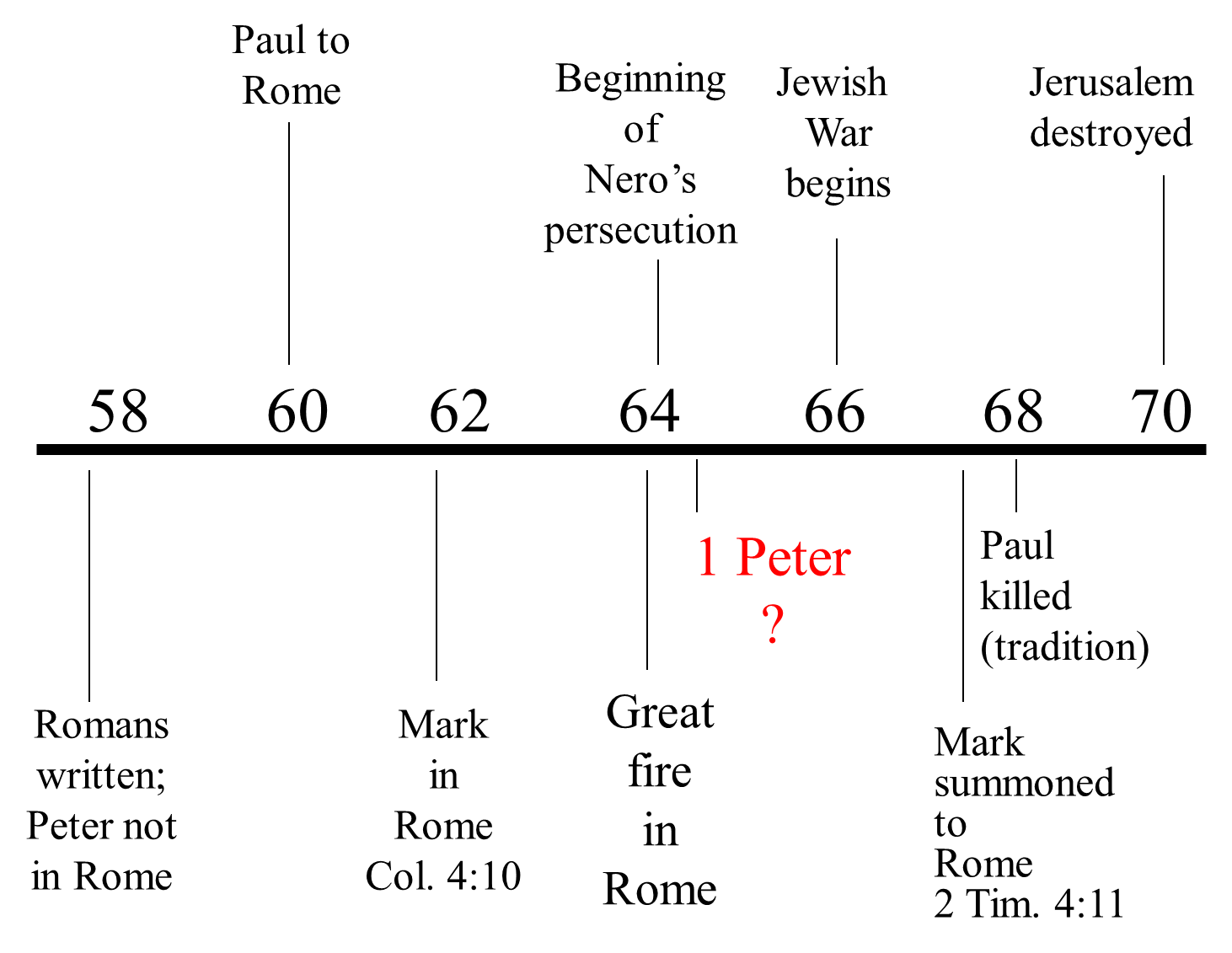 Nero's death
4
Papyrus Bodmer
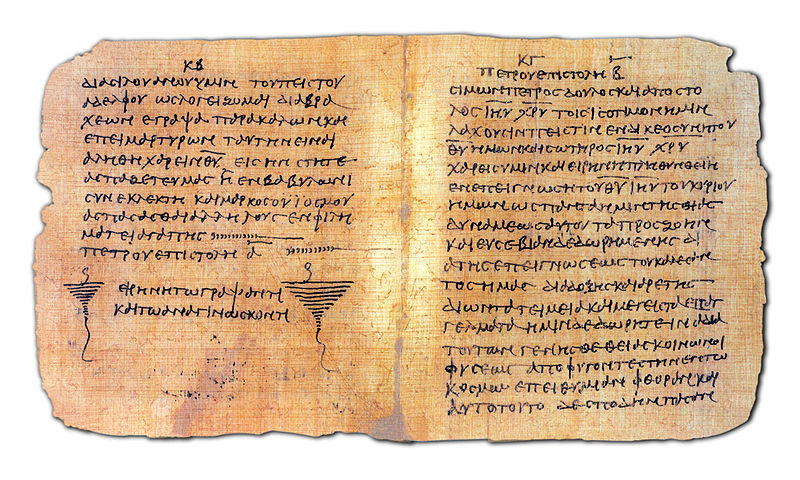 5
[Speaker Notes: End of 1 Peter and beginning of 2nd Peter in Greek.  Oldest know copy from 3rd/4th century. Papyrus also contains the book of Jude]
Purpose of the letter?

2 Peter 1:2  Grace and peace be multiplied to you in the knowledge of God and of Jesus our Lord, 3 as His divine power has given to us all things that pertain to life and godliness, through the knowledge of Him who called us by glory and virtue, 4 by which have been given to us exceedingly great and precious promises, that through these you may be partakers of the divine nature, having escaped the corruption that is in the world through lust.
[Prophets]
Moved by
Holy Spirit
(II Pet 1:21)
Day of
Judgment &
Destruction
Of Ungodly
(II Pet 2:9;
3:7)
Miracles
(II Pet 1:17,18)
(Acts 2:22)
Commands
[thru Apostles]
(II Pet 3:2,15)
Creation
(II Pet 3:5)
Power &
Coming
Of Jesus
(II Pet 1:16)
“His Divine Power Has Given Us All Things”
God
(Supernatural)
Men
(In the World)
7
The Great Salvation  (I Pet 1:1-12 in time sequence)
R
E
V
E
L
A
T
I
O
N
Begotten 
Again by the 
Word (23)
Christ Mani-
fested (20)
Revelation of
Jesus Christ (7)
Begotten
Again (3)
R
E
S
U
R
R
E
C
T
I
O
N
I
N
C
A
R
N
A
T
I
O
N
R
E
V
E
L
A
T
I
O
N
Beforehand (11)
Now Have Been (12)
Prophets Prophesied of Grace to Come (10,11)
Prophets Searched to Know the time (10,11)
Told They Ministered to You (12)
Suffer-
ing
Glory
Announced to You (12)
In the Gospel
By Them that Preach
Sent by the Holy Spirit
of Christ (11)
J
U
D
G
M
E
N
T
R
E
S
U
R
R
E
C
T
I
O
N
2
N
D

C
O
M
I
N
G
Now, For a
Little While (6)
“The Last Time” (5)
Living Hope (3)
Guarded (5)
By God’s Power
Through Faith
Grief in Manifold Trials (6)
Proof of Your Faith (7)
Loving & Believing Jesus (8)
Rejoicing (8)
Joy Unspeakable
Full of Glory
Inheritance (4)
Incorruptible
Undefiled
Fades Not Away
Reserved in Heaven
Salvation Revealed (5)
The “End” of Our Faith (9)
Salvation of Souls (9)
8
Purpose of the letter?

2 Peter 2:2  But there were also false prophets among the people, even as there will be false teachers among you, who will secretly bring in destructive heresies, even denying the Lord who bought them, and bring on themselves swift destruction. 2 And many will follow their destructive ways, because of whom the way of truth will be blasphemed.
[Prophets]
Moved by
Holy Spirit
(II Pet 1:21)
Day of
Judgment &
Destruction
Of Ungodly
(II Pet 2:9;
3:7)
Miracles
(II Pet 1:17,18)
(Acts 2:22)
Commands
[thru Apostles]
(II Pet 3:2,15)
Creation
(II Pet 3:5)
Power &
Coming
Of Jesus
(II Pet 1:16)
“His Divine Power Has Given Us All Things”
God
(Supernatural)
“Private
  Origin”
(1:20)
“All Things
Continue”
(3:4)
“Devised
   Fables”
(1:16)
Twist / 
Distort
(3:16)
Forget
(3:5)
Deny
(2:1)
Men
(In the World)
10
Purpose of the letter?

2 Peter 2:9 The Lord is not slack concerning His promise, as some count slackness, but is longsuffering toward us, not willing that any should perish but that all should come to repentance. 17 You therefore, beloved, since you know this beforehand, beware lest you also fall from your own steadfastness, being led away with the error of the wicked; 18 but grow in the grace and knowledge of our Lord and Savior Jesus Christ.
Introduction  	1:1,2

Call to Growth 	1:3-11
God’s Gifts		1:3-4
Our Growth 		1:5-7
Reasons to Grow		1:8-11
Certain Foundations 	1:12-21
Eyewitness Testimony of Apostles	1:12-18
Confirmation of Prophecy		1:19-21
False Teachers 	2:1-22
Prediction of their Coming		2:1-3
Past Examples of God’s Judgment	2:4-10a
Description of their Activities		2:10b-19
Danger of Entanglement		2:19b-22
Reminder of the Lord’s Coming 	3:1-16
Argument from the Flood 		3:1-7
Promise of the Day of the Lord		3:8-13
Admonition to Diligence		3:14-16

Conclusions	3:17,18
Outline of Second Peter
12
1 Jude, a bondservant of Jesus Christ, and brother of James, To those who are called, sanctified by God the Father, and preserved in Jesus Christ:
JudeWho?When?Why?
Relationship of II Peter & Jude
But there were also false prophets among the people, even as there will be false teachers among you, who will secretly bring in destructive heresies, even denying the Lord who bought them … And many will follow their destructive ways, because of whom the way of truth will be blasphemed.  By covetousness they will exploit you… (II Peter 2:1-3)
For certain men have crept in unnoticed, who long ago were marked out for this condemnation, ungodly men, who turn the grace of our God into licentiousness and deny the only Lord God and our Lord Jesus Christ.   (Jude 4)
Peter said it would happen.
Jude said it had happened.
But you, beloved, remember the words which were spoken before by the apostles of our Lord Jesus Christ:  how they told you that there would be mockers in the last time who would walk according to their own ungodly lusts.  (Jude 17,18)
Beloved, I…write to you … that you may be mindful of the words which were spoken before by the holy prophets, and of the commandment of us the apostles of the Lord and Savior, knowing this first: that scoffers will come in the last days, walking according to their own lusts…    (II Peter 3:1-3)
14
Jude

After 2 Peter
JudeWho?When?Why?
3 Beloved, while I was very diligent to write to you concerning our common salvation, I found it necessary to write to you exhorting you to contend earnestly for the faith which was once for all delivered to the saints.
Similarities in II Peter 2 & Jude
II Pet  	Jude
2:3	4	their condemnation written of old
2:1	4	crept in privately … denying the master
1:12	5	put in remembrance … though ye know
2:4	6	angels that sinned (kept not their habitation)
2:6	7	destruction of Sodom & Gomorrah
2:10	8	false teachers rail at dignities, despise rule
2:11	9	angels (Michael) didn’t dispute with the devil
2:12	10	rail at what they don’t understand … will be destroyed
2:15	11	example of Balaam
2:13	12	hidden (rocks) in (love) feasts
2:17	13	waves, foam, etc.  …blackness reserved for them
2:18	16	uttering (speaking) great swelling words
2:18	16	enticing in lusts
3:2	17	remember words of the apostles
16
Similarities in II Peter 2 & Jude
II Pet  Jude
3:3	18	in the last days … mockers will come
1:10	24	ye shall never (guard you from) stumble (ing)
17
Differences in II Peter 2 & Jude
Jude
	5	Deliverance from Egypt & Later Judgment
	11	Cain & Korah
	12	Selfish Shepherds
	13	Wandering Stars
	14,15	Enoch’s Prophecy
	18	Showing Respect of Persons
II Peter 2
	5	Noah & the Flood
	
7,8	Lot & Sodom
	14	Cannot Cease from Sin
	19-22	Escaped Defilements, then Return:  Worse
18
Lesson 8
19
List 3 purposes of 2 Peter:


___________________________________________


___________________________________________


___________________________________________
Purpose of 2 Peter?

2 Peter 1:2  Grace and peace be multiplied to you in the knowledge of God and of Jesus our Lord, 3 as His divine power has given to us all things that pertain to life and godliness, through the knowledge of Him who called us by glory and virtue, 4 by which have been given to us exceedingly great and precious promises, that through these you may be partakers of the divine nature, having escaped the corruption that is in the world through lust.
Purpose of 2 Peter?

2 Peter 1:2  Grace and peace be multiplied to you in the knowledge of God and of Jesus our Lord, 3 as His divine power has given to us all things that pertain to life and godliness, through the knowledge of Him who called us by glory and virtue, 4 by which have been given to us exceedingly great and precious promises, that through these you may be partakers of the divine nature, having escaped the corruption that is in the world through lust.
[Prophets]
Moved by
Holy Spirit
(II Pet 1:21)
Day of
Judgment &
Destruction
Of Ungodly
(II Pet 2:9;
3:7)
Miracles
(II Pet 1:17,18)
(Acts 2:22)
Commands
[thru Apostles]
(II Pet 3:2,15)
Creation
(II Pet 3:5)
Power &
Coming
Of Jesus
(II Pet 1:16)
“His Divine Power Has Given Us All Things”
God
(Supernatural)
Men
(In the World)
23
2nd Purpose of the letter?

2 Peter 2:2  But there were also false prophets among the people, even as there will be false teachers among you, who will secretly bring in destructive heresies, even denying the Lord who bought them, and bring on themselves swift destruction. 2 And many will follow their destructive ways, because of whom the way of truth will be blasphemed.
[Prophets]
Moved by
Holy Spirit
(II Pet 1:21)
Day of
Judgment &
Destruction
Of Ungodly
(II Pet 2:9;
3:7)
Miracles
(II Pet 1:17,18)
(Acts 2:22)
Commands
[thru Apostles]
(II Pet 3:2,15)
Creation
(II Pet 3:5)
Power &
Coming
Of Jesus
(II Pet 1:16)
“His Divine Power Has Given Us All Things”
God
(Supernatural)
“Private
  Origin”
(1:20)
“All Things
Continue”
(3:4)
“Devised
   Fables”
(1:16)
Twist / 
Distort
(3:16)
Forget
(3:5)
Deny
(2:1)
Men
(In the World)
25
3rd Purpose of the letter?

2 Peter 2:9 The Lord is not slack concerning His promise, as some count slackness, but is longsuffering toward us, not willing that any should perish but that all should come to repentance. 17 You therefore, beloved, since you know this beforehand, beware lest you also fall from your own steadfastness, being led away with the error of the wicked; 18 but grow in the grace and knowledge of our Lord and Savior Jesus Christ.
Class Schedule
27
2 Peter 1  Simon Peter, a bondservant and apostle of Jesus Christ,

To those who have obtained like precious faith with us by the righteousness of our God and Savior Jesus Christ:

2 Grace and peace be multiplied to you in the knowledge of God and of Jesus our Lord, 3 as His divine power has given to us all things that pertain to life and godliness, through the knowledge of Him who called us by glory and virtue, 4 by which have been given to us exceedingly great and precious promises, that through these you may be partakers of the divine nature, having escaped the corruption that is in the world through lust.
29
“precious” a favorite word of Peter

It is found twice in this passage: “precious faith” (1:1) and “precious promises” (1:4)

Peter used it six times in his earlier epistle as well 
- 1 Peter 1:7,19; 2:4,6,7; 3:4

The Greek word is timios {tim’-ee-os}, and it means:
	1) As of great price, precious
	2) Held in honor, esteemed, especially dear
30
“precious” Things to Peter:

A LIKE PRECIOUS FAITH  (v1)

GRACE AND PEACE MULTIPLIED (v2)

ALL THINGS THAT PERTAIN TO LIFE AND GODLINESS (v3)

EXCEEDINGLY GREAT AND PRECIOUS PROMISES (v4)
31
Theme of the 2 Peter:  “Beware, But Grow” 

2 Peter 3:17 You therefore, beloved, since you know this beforehand, beware lest you also fall from your own steadfastness, being led away with the error of the wicked; 18 but grow in the grace and knowledge of our Lord and Savior Jesus Christ.

“Beware” lest you fall, being led away with error – 17

“But Grow” in the grace and knowledge of our Lord and Savior - 18
What are we to Beware of and why?
How are we to Grow and why?
32
Partakers of the Divine Nature
Election (10)
Call  (10)
Promises (4)
Way of Righteous-ness (2:21)
Marvelous Light    (I Pet 2:9)
Holy People…         (I Pet 2:10)
Precious Faith (v 1)
Partakers of the Divine Nature (v 4)
By knowledge
Darkness          (I Pet 2:9)
Not a People        (I Pet 2:10)
Corruption in the World (v 4)
Pollutions in the World (2:20)
The World
GOD
All Things that
Pertain to Life
& Godliness
…Given (1:3)
Christian
Man
33
What does it mean to… “grow in the knowledge of our Lord and Savior Jesus Christ”?
2 Peter 1: 5 But also for this very reason, giving all diligence, add to your faith virtue, to virtue knowledge, 6 to knowledge self-control, to self-control perseverance, to perseverance godliness, 7 to godliness brotherly kindness, and to brotherly kindness love. 8 For if these things are yours and abound, you will be neither barren nor unfruitful in the knowledge of our Lord Jesus Christ.
34
What does it mean to… “grow in the knowledge of our Lord and Savior Jesus Christ”?
2 Peter 1: 5 But also for this very reason, giving all diligence, add to your faith virtue, to virtue knowledge, 6 to knowledge self-control, to self-control perseverance, to perseverance godliness, 7 to godliness brotherly kindness, and to brotherly kindness love. 8 For if these things are yours and abound, you will be neither barren nor unfruitful in the knowledge of our Lord Jesus Christ.
35
What does it mean to… “grow in the knowledge of our Lord and Savior Jesus Christ”?
The development of eight “graces” :

Faith is “conviction, strong assurance”
Virtue is “moral excellence, goodness”
Knowledge is “correct insight”
Self-control is “self-discipline”
Perseverance is “bearing up under trials”
Godliness is “godly character out of devotion to God”
Brotherly kindness is “love toward brethren”
Love is “active goodwill toward those in need”
36
What does it mean to… “grow in the knowledge of our Lord and Savior Jesus Christ”?
Knowledge = epignosis {ep-ig’-no-sis}, 
	-Meaning “to become thoroughly acquainted with, to 	know thoroughly, to know accurately, know well” 	(Thayer)

This knowledge comes only as we demonstrate these “Christ-like graces” in our lives
37
2 Peter 1: 5 But also for this very reason, giving all diligence, add to your faith virtue, to virtue knowledge, 6 to knowledge self-control, to self-control perseverance, to perseverance godliness, 7 to godliness brotherly kindness, and to brotherly kindness love. 8 For if these things are yours and abound, you will be neither barren nor unfruitful in the knowledge of our Lord Jesus Christ.
Add  = epichoregeo {ep-ee-khor-ayg-eh’-o}
	-“Originally, to found and support a chorus, to lead a 	choir, to keep in tune”
	- “Then, to supply or provide”

This word therefore suggests the idea of “each grace working in harmony with the others to produce an overall effect”
38
2 Peter 1: 8 For if these things are yours and abound, you will be neither barren nor unfruitful in the knowledge of our Lord Jesus Christ. 9 For he who lacks these things is shortsighted, even to blindness, and has forgotten that he was cleansed from his old sins.
Christ
Faith     /    Virtue 
Knowledge /Self-control 
Perseverance /Godliness 
Brotherly kindness
Love
39
[Speaker Notes: James 1: 23 For if anyone is a hearer of the word and not a doer, he is like a man observing his natural face in a mirror; 24 for he observes himself, goes away, and immediately forgets what kind of man he was. 25 But he who looks into the perfect law of liberty and continues in it, and is not a forgetful hearer but a doer of the work, this one will be blessed in what he does.]
2 Peter 1: 10 Therefore, brethren, be even more diligent to make your call and election sure, for if you do these things you will never stumble; 11 for so an entrance will be supplied to you abundantly into the everlasting kingdom of our Lord and Savior Jesus Christ.
Christ
Faith     /    Virtue 
Knowledge /Self-control 
Perseverance /Godliness 
Brotherly kindness
Love
40
[Speaker Notes: Perish
2 Peter 3:9
The Lord is not slack concerning His promise, as some count slackness, but is longsuffering toward us, not willing that any should perish but that all should come to repentance.]
2 Peter 1: 12 For this reason I will not be negligent to remind you always of these things, though you know and are established in the present truth. 13 Yes, I think it is right, as long as I am in this tent, to stir you up by reminding you, 14 knowing that shortly I must put off my tent, just as our Lord Jesus Christ showed me. 15 Moreover I will be careful to ensure that you always have a reminder of these things after my decease.
Peter’s Concerns:
He does not want to be negligent in reminding them 
He thinks it proper to remind them 
He is even taking steps to ensure that they are reminded after his death
41
2 Peter 1: 12 For this reason I will not be negligent to remind you always of these things, though you know and are established in the present truth. 13 Yes, I think it is right, as long as I am in this tent, to stir you up by reminding you, 14 knowing that shortly I must put off my tent, just as our Lord Jesus Christ showed me. 15 Moreover I will be careful to ensure that you always have a reminder of these things after my decease.
Stir up  = diegeiro {dee-eg-i’-ro}, 
	- means “to wake fully, i.e. arouse (lit. or fig.):--arise, 	awake, raise, stir up””
42
What really matters…
2 Peter 1: 12 For this reason I will not be negligent to remind you always of these things, though you know and are established in the present truth. 13 Yes, I think it is right, as long as I am in this tent, to stir you up by reminding you, 14 knowing that shortly I must put off my tent, just as our Lord Jesus Christ showed me. 15 Moreover I will be careful to ensure that you always have a reminder of these things after my decease.
43
The Foundations for our Precious Faith v 16-21
1 - The Eyewitness Testimony of the Apostles
	X  Not Cunningly Devised Fables

	   Example: Mount of Transfiguration 					(Mt 17:1-9; Mk 9:2-9; Lk 9:28-36)

	   Other Examples: Peter to the household of Cornelius: 		“who ate and drank with Him after He arose from the 	dead.” - Acts 10:41

	   John : “...which we have heard, which we have seen
	with our eyes, which we have looked upon, and our hands 	have handled, concerning the Word of life” - 1 John 1:1
44
I Thes 4:1,2	…you received from us how you ought to walk…what commandments we gave you through the Lord Jesus
Phil 4:9	The things you learned, received, heard, saw in me:  these do
I Thes 2:13,14	…word of God you heard from us…not the word of men… but as it is in truth, the word of God.
II Thes 2:15	…hold the traditions …taught…by word or epistle
I Tim 3:14,15	…continue in the things learned …knowing from whom learned (and see vs 10 – you have followed my doctrine…)
I Tim 6:3	…if anyone teaches otherwise…he … knows nothing
I Cor 4:16,17a	Imitate me… Timothy will remind you of my ways in Christ, as I teach everywhere, in every church.
I Cor 16:1	As I have given orders to the churches of Galatia, so you must do also
I Cor 14:33b,34	as in all the churches of the saints, let the women keep silence…
Col 4:16	See that [this epistle] is read also in the church of the Laodiceans…
II Thes 3:6	Withdraw from every brother who walks…not according to the tradition which he received from us
II Thes 3:14	If anyone does not obey our word in this epistle, note… and do not keep company with him
I Tim 4:1,2	Some will depart from the faith (not eating meats, forbidding to marry
Gal 1:6-9	If we or an angel … preach any other gospel… let him be accursed.
I Cor 14:36,37	If anyone thinks himself to be a prophet or spiritual, let him acknowledge that the things I write unto you are the commandments of the Lord.
The Foundations for our Precious Faith v 16-21
2 – The Prophetic word ‘made more sure’

	   They bore witness to the coming Messiah 
		Isaiah 9:6-7; 53:1-12

	   They are now fulfilled (“confirmed” ) with the coming of 		Christ

	   ”which you do well to heed as a light that shines in a  		dark place”
46